Figure 10 Stacked receiver functions for common conversion point stacking (see boxes in Fig. 9). Piercing points of Sp ...
Geophys J Int, Volume 181, Issue 2, May 2010, Pages 604–634, https://doi.org/10.1111/j.1365-246X.2010.04548.x
The content of this slide may be subject to copyright: please see the slide notes for details.
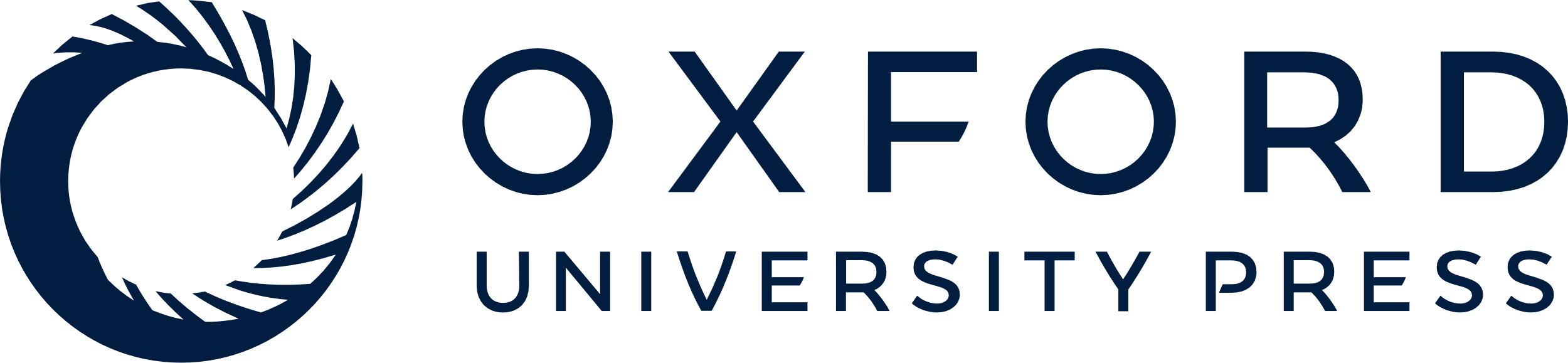 [Speaker Notes: Figure 10 Stacked receiver functions for common conversion point stacking (see boxes in Fig. 9). Piercing points of Sp rays were calculated. Sp receiver functions with piercing points in the individual boxes were stacked without overlap. Only boxes with at least 10 stacked traces are coloured. Interpreted conversions from LAB are marked by red dashed lines. Additional phases are marked by green dashed lines. The corresponding lead times are given in Table 3.


Unless provided in the caption above, the following copyright applies to the content of this slide: © 2010 The Authors Journal compilation © 2010 RAS]